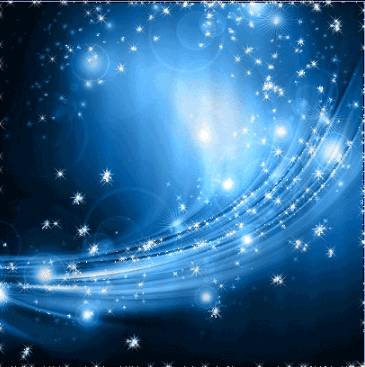 История провала.
История успеха
Интерактивная викторина
 для учащихся 7 - 11 классов
Автор:
Ольга Михайловна Степанова
учитель английского языка 
МБОУ «Цивильская СОШ №1 
имени Героя Советского Союза М.В. Силантьева»
города Цивильск Чувашской Республики

2017
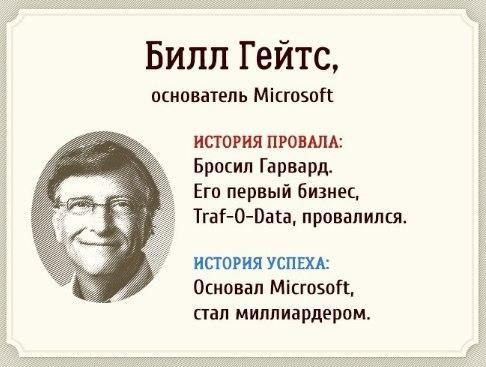 Билл Гейтс
Основатель Microsoft
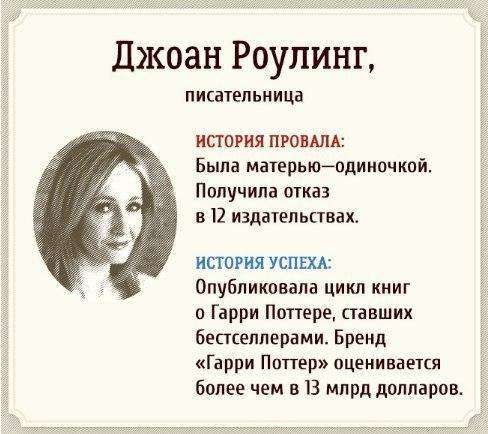 Джоан Роулинг
писательница
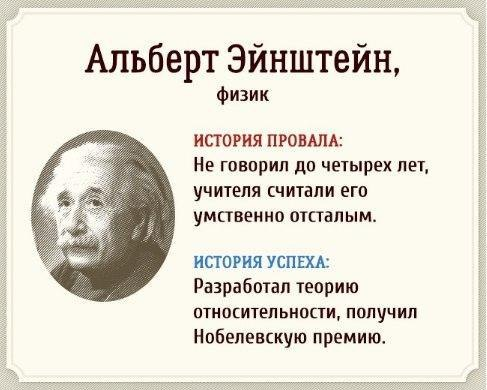 Альберт Эйнштейн
физик
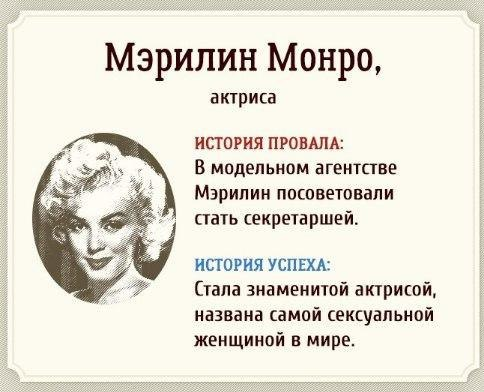 Мэрилин Монро
актриса
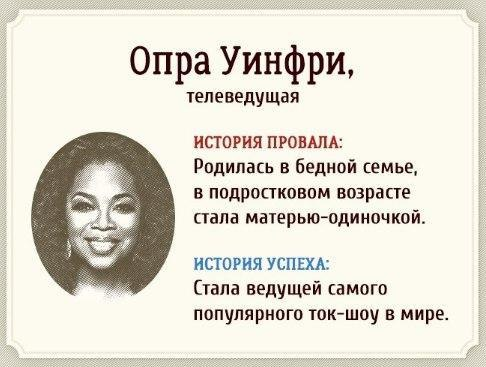 Опра Уинфри
телеведущая
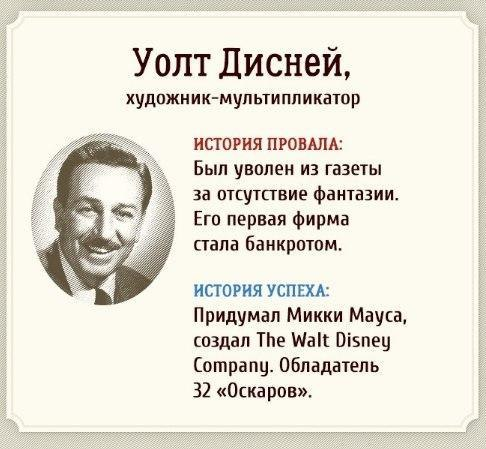 Уолт Дисней
Художник-мультипликатор
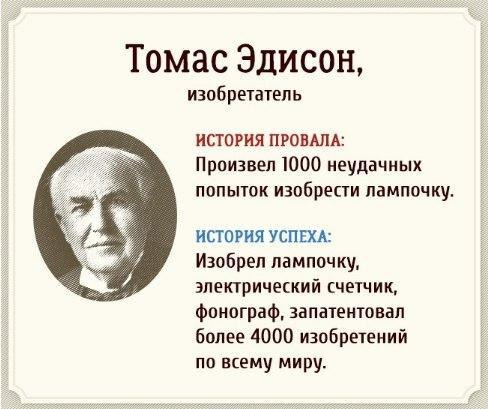 Томас Эдисон 
изобретатель
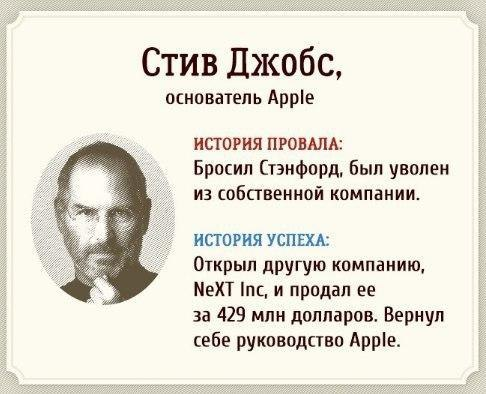 Стив Джобс
Основатель Apple
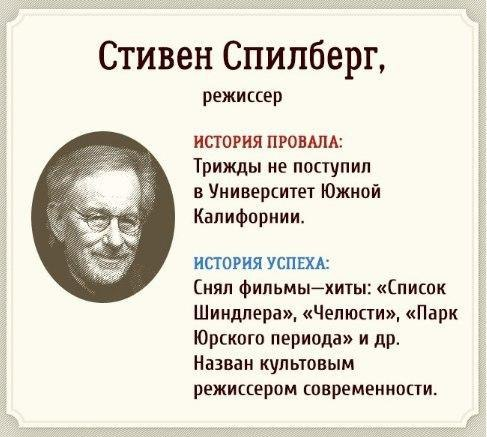 Стивен Спилберг
режиссёр
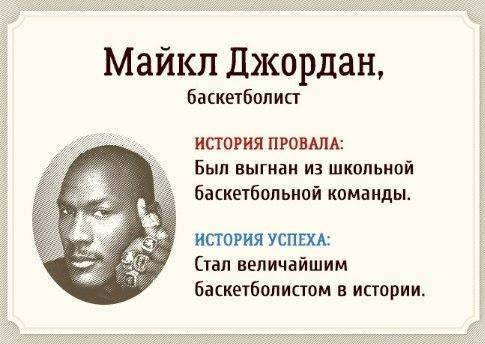 Майкл Джордан 
баскетболист
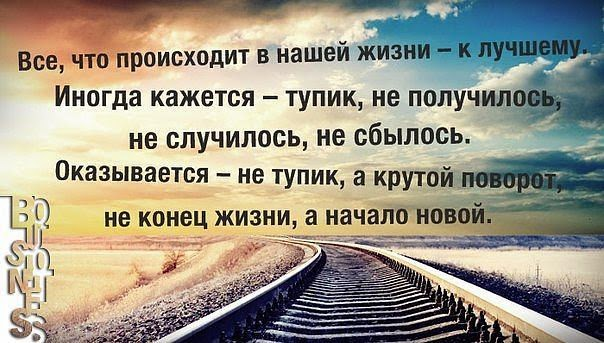 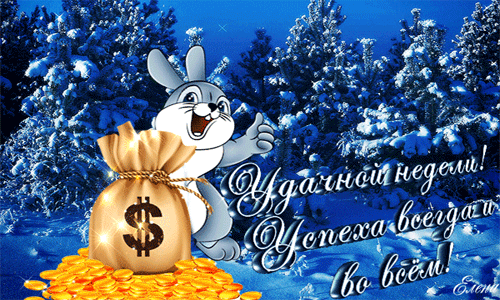 Источник: 

10 провалов, которые обернулись ошеломительным успехом   https://vk.com/feed?z=photo-30559917_456243370%2Fwall-30559917_96609 
Изображения взяты на сайте    http://yandex.ru	
Условия использования сайта https://yandex.ru/legal/fotki_termsofuse/